Использование альтерантивных источников информации 
при расчете ИПЦ
Начальник отдела статистики цен 
и финансов Павлова О.А.
01
МЕТОДОЛОГИЯ, РЕКОМЕНДАЦИИ И ДРУГИЕ ДОКУМЕНТЫ
02
ПОРЯДОК СБОРА ЦЕН И ТАРИФОВ НА ТОВАРЫ И УСЛУГИ
Использование альтернатиных источников информации 
при расчете ИПЦ

Псковстат

декабрь 2022 года
03
ОСНОВНЫЕ ТРЕБОВАНИЯ К РЕГИСТРАЦИИ ЦЕН
04
СОСТАВ НАБОРА ТОВАРОВ (УСЛУГ)-ПРЕДСТАВИТЕЛЕЙ
05
ФОРМИРОВАНИЕ ВЫБОРКИ
06
ИСТОЧНИКИ ИНФОРМАЦИИ О ПОТРЕБИТЕЛЬСКИХ ЦЕНАХ
07
ОНЛАЙН НАБЛЮДЕНИЕ 
ЗА ПОТРЕБИТЕЛЬСКИМИ ЦЕНАМИ
08
АЛЬТЕРНАТИВНЫЕ ИСТОЧНИКИ ИНФОРМАЦИИ 
О ЦЕНАХ
2
1. МЕТОДОЛОГИЯ, РЕКОМЕНДАЦИИ И ДРУГИЕ ДОКУМЕНТЫ
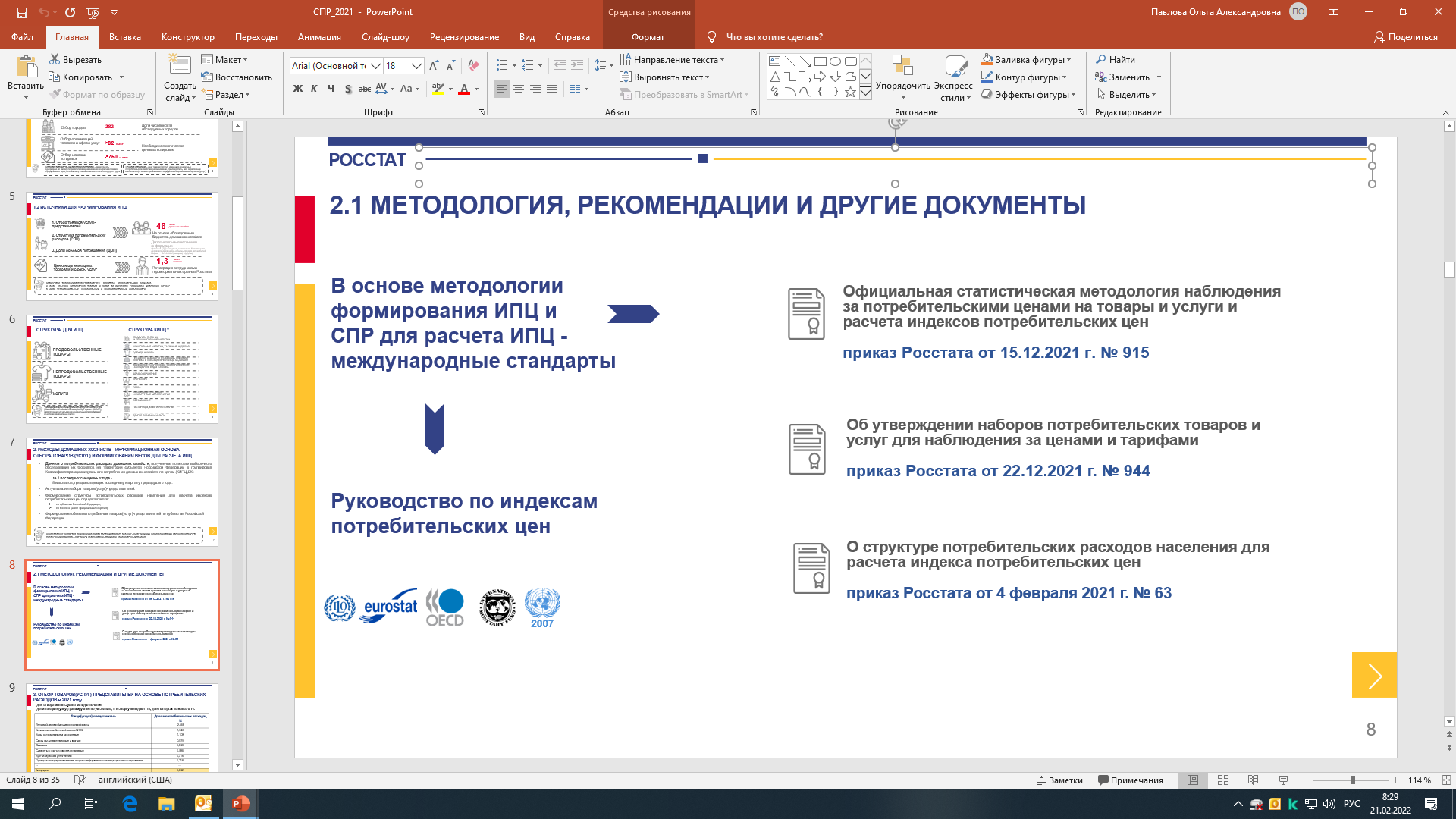 3
2. ПОРЯДОК СБОРА ЦЕН И ТАРИФОВ НА ТОВАРЫ И УСЛУГИ
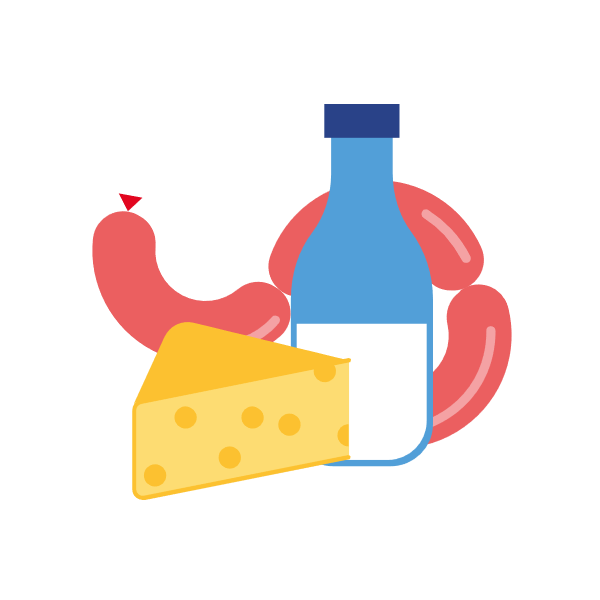 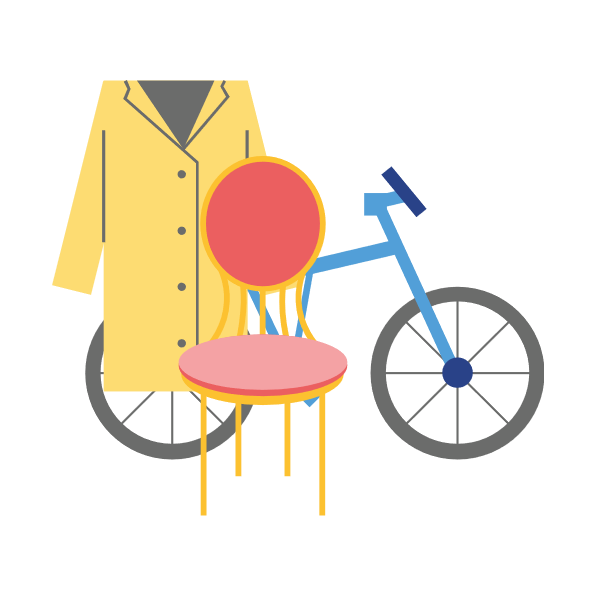 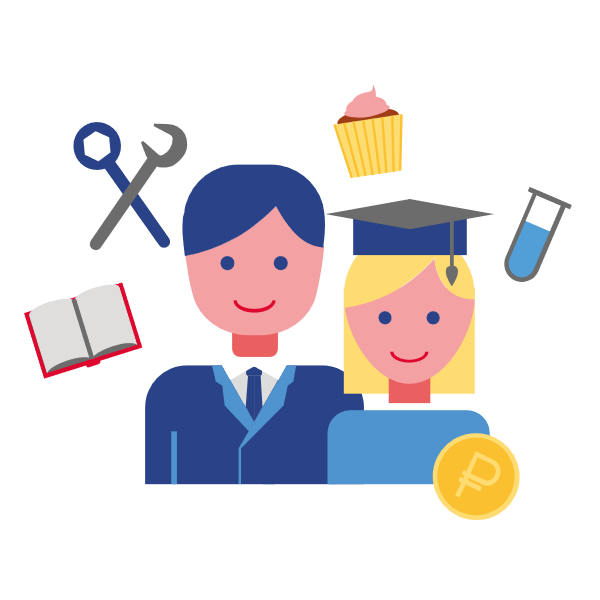 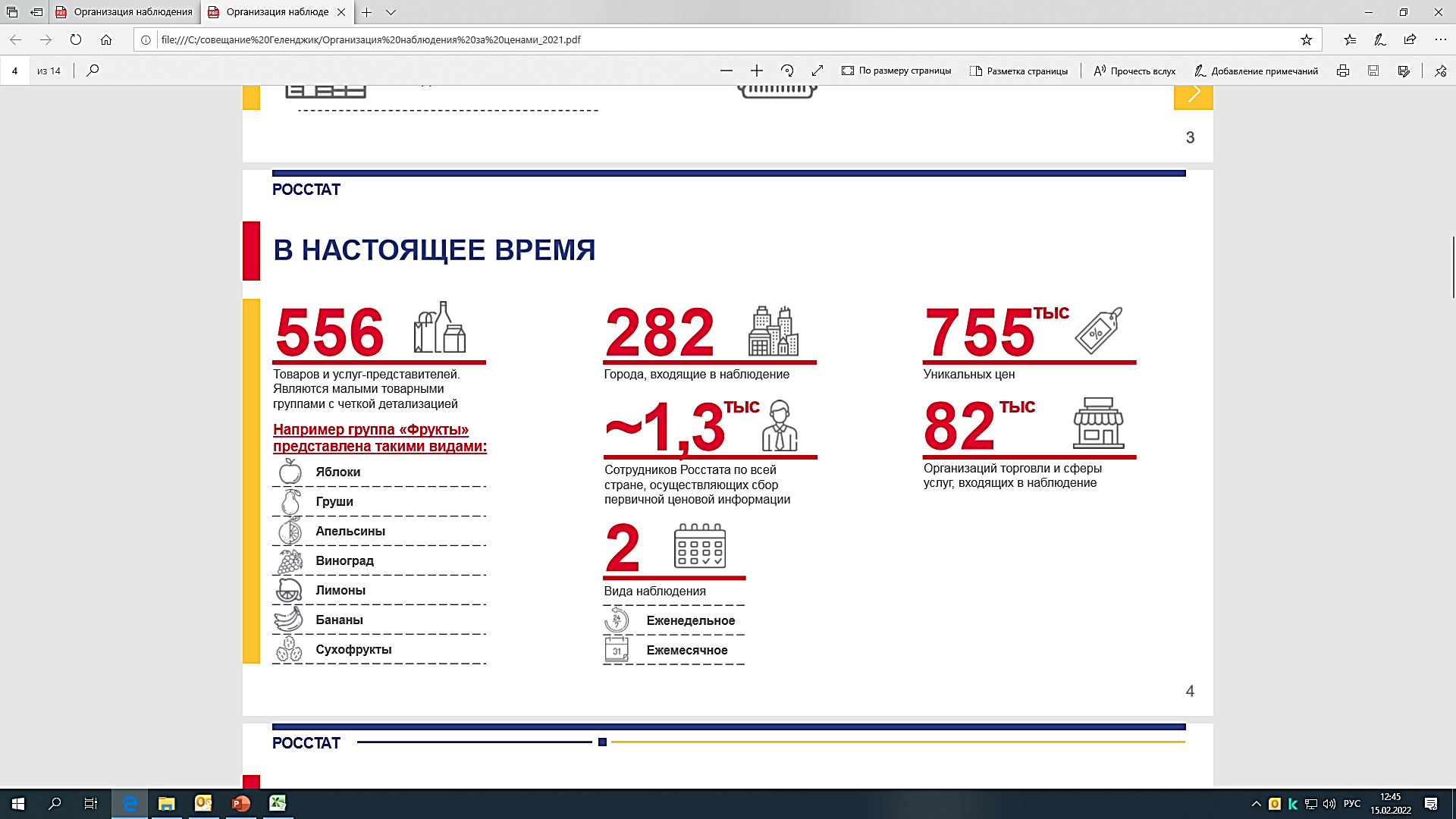 По сокращенному перечню (106 наименований), с января по июль 2022 по состоянию на пятницу, с 1 августа 2022 года по состоянию на понедельник,
По полному  перечню (544 наименования), по состоянию на конец месяца (по графику). 
На товары и услуги цены (тарифы) которых не подвержены резким изменениям, регистрация может быть проведена на один-пять дней раньше
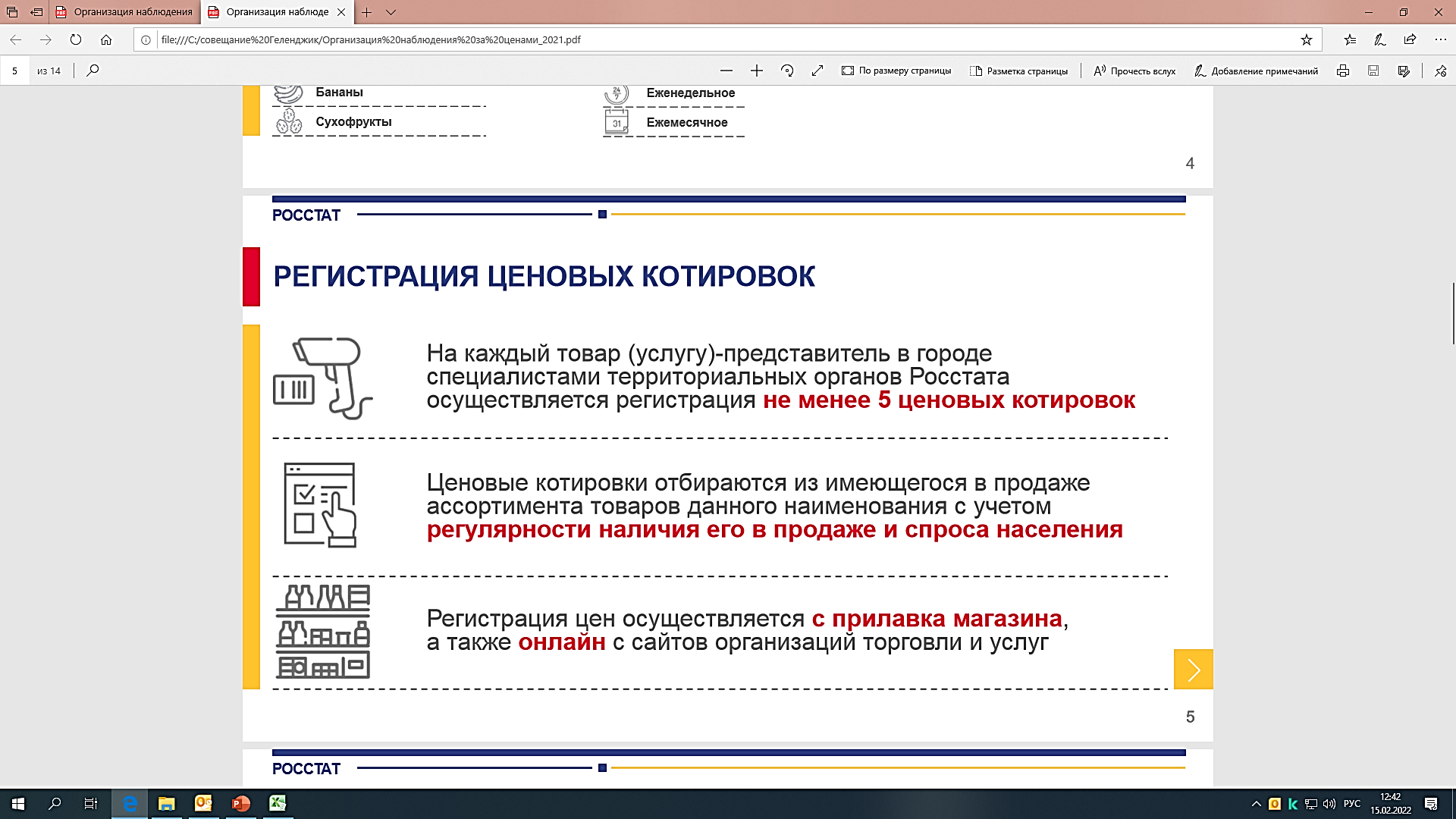 4
[Speaker Notes: Основанием для проведения регистрации потребительских цен и тарифов является утвержденная приказом Росстата форма федерального статистического наблюдения №1-потрбительские цены «Бланк регистрации потребительских цен и тарифов на товары и услуги» с использованием мобильных устройств сбора данных и дальнейшей обработкой информации в программных средствах электронной обработки данных.
Регистрируемая еженедельная ценовая информация должна фиксироваться в аналогичных с ежемесячной регистрацией объектах наблюдения. Если сроки обеих регистраций совпадают, то информация по отдельным организациям торговли и сферы услуг, полученная в ходе еженедельной регистрации включается в массив ежемесячной регистрации. 


Регистрации подлежит фактическая цена товара, в наблюдение включены товары отечественного и импортного производства.]
3. ОСНОВНЫЕ ТРЕБОВАНИЯ К РЕГИСТРАЦИИ ЦЕН
КОЛИЧЕСТВО ЦЕН И ИХ РАСЧЕТ
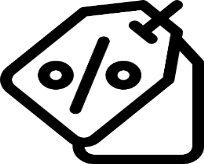 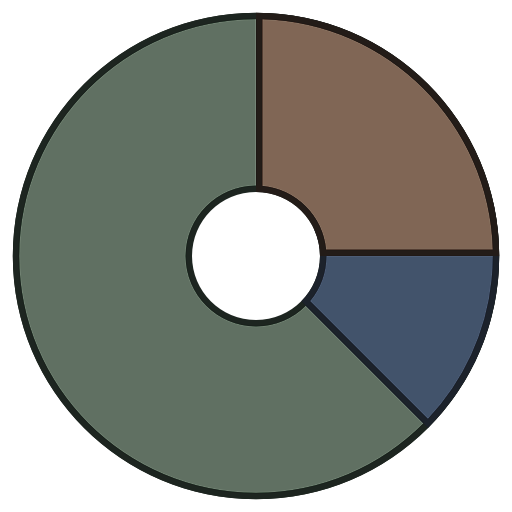 РЕПРЕЗЕНТАТИВНОСТЬ ВЫБОРКИ
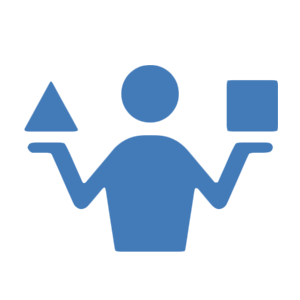 СОПОСТАВИМОСТЬ
УЧЕТ СКИДОК
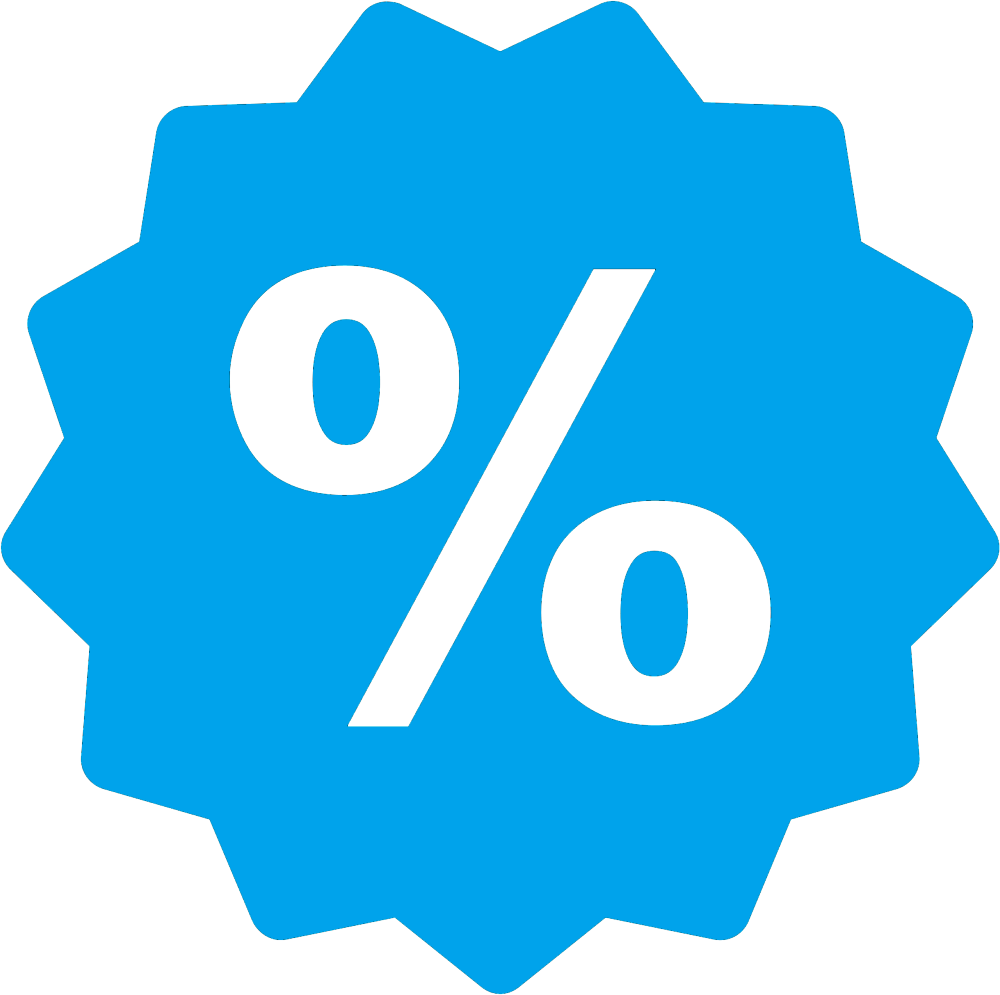 5
[Speaker Notes: Количество цен и их расчет:
на каждый товар (услугу) специалистами регистрируется не менее 5 ценовых котировок. 
средняя цена по товару (услуге) рассчитывается как среднее геометрическое значение.
Репрезентативность выборки:
ценовые котировки  отбираются из имеющегося в продаже ассортимента товаров данного наименования с учетом регулярности наличия его в продаже и спроса населения.
Для обеспечения сопоставимости:
 сопоставление товара (услуги) с конкретными качественными характеристиками в соответствии с его описанием;
 описание товара должно включать его название, страну- производитель, наименование торговой марки или фирмы-производителя, артикул, номер модели, расфасовку, размер, вид упаковки и другие характеристики.
 соблюдение непрерывности наблюдения в отобранных объектах и городах в течении, как минимум, года;
 приведение цен на товар в установленные единицы измерения;
 соблюдения равных интервалов времени между регистрациями цен ( для месячной - 28-31), (для еженедельной -7 дней).
Условия учета скидки:
 скидка доступна для всех категорий граждан;
 информация о скидки доступна покупателю при совершении покупки;
 товары (услуги) пользуются спросом;
 скидки действуют не менее недели.]
4.   СОСТАВ НАБОРА ТОВАРОВ (УСЛУГ)-ПРЕДСТАВИТЕЛЕЙ ДЛЯ НАБЛЮДЕНИЯ ЗА ПОТРЕБИТЕЛЬСКИМИ ЦЕНАМИ
2775
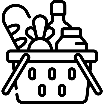 ценовых котировок
4631
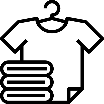 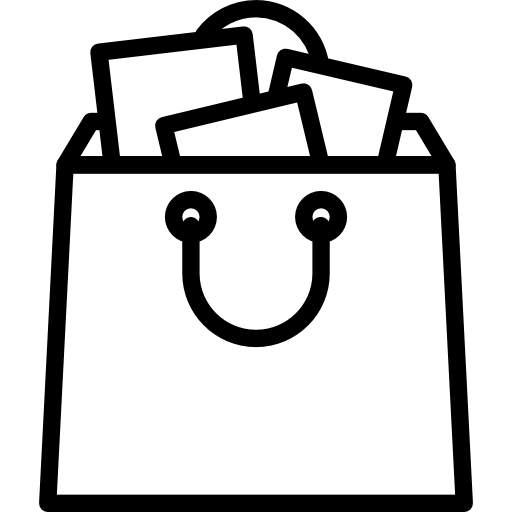 ценовая котировка
ПРОДОВОЛЬСТВЕННЫЕ ТОВАРЫ
НЕПРОДОВОЛЬСТВЕННЫЕ ТОВАРЫ
УСЛУГИ
1222
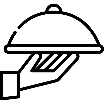 ценовые котировки
6
5. ФОРМИРОВАНИЕ ВЫБОРКИ
РЕПРЕЗЕНТАТИВНАЯ    ВЫБОРКА
544
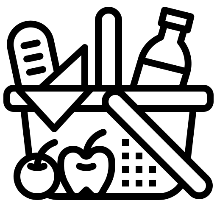 Количество товаров  (услуг)-представителей
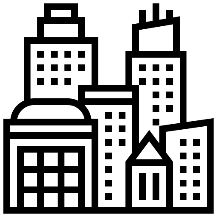 3 города
3
(г. Псков, г. Великие Луки, г. Остров)
958
Количество  организаций 
торговли и сферы услуг
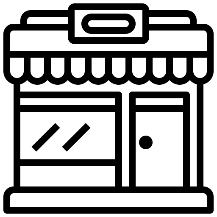 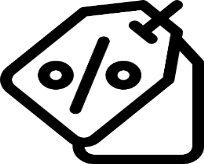 8628
Количество ценовых котировок
7
[Speaker Notes: Набор товаров и услуг, на основании которого рассчитывается ИПЦ, един для всех субъектов РФ и представляет собой разработанную Росстатом выборку групп товаров и услуг, наиболее часто потребляемых населением. Набор остается неизменен в течении определенного времени, не менее года. Такой набор состоит из продовольственных товаров, непродовольственных товаров и услуг. Количество товаров (услуг)-представителей разное по субъектам РФ, в силу территориальных, национальных и инфраструктурных особенностей. Допускается исключение из наблюдения товаров (услуг)-представителей в случае их систематического отсутствия на потребительском рынке обследуемых городов.  
Товар-представитель (малая товарная группа) – совокупность однородных по своему потребительскому назначению конкретных товаров определенного вида, которые могут незначительно отличаться друг от друга.
Ценовая котировка – цена товара (услуги), имеющего конкретные потребительские свойства (наименование, производитель, вес, характерные особенности) и зарегистрированная в определенной организации торговли (услуг).]
6. ИСТОЧНИКИ ИНФОРМАЦИИ О ПОТРЕБИТЕЛЬСКИХ ЦЕНАХ
ИСТОЧНИКИ
данные, получаемые путем традиционной регистрации цен непосредственно с прилавков организаций
административные данные ФНС России – данные, получаемые на основе контрольно-кассовой техники (ККТ)
данные Государственной информационной системы маркировки товаров 
(ГИС МТ) в части маркированных товаров
данные онлайн-агрегаторов (авиа 
и железнодорожных билетов, туроператоров, данные на услуги связи, ЖКХ, гостиниц и  др.)
данные, получаемые просеиванием веб-страниц (веб-скрейпингом)  торговых организаций;
8
[Speaker Notes: Существует несколько источников информации о потребительских ценах:
а) административные данные ФНС России – данные, получаемые  на основе контрольно-кассовой техники (ККТ)1;
б) данные Государственной информационной системы маркировки товаров (ГИС МТ) в части маркированных товаров;
в) данные, получаемые просеиванием веб-страниц (веб-скрейпингом)  торговых организаций;
г) данные онлайн-агрегаторов (авиа и железнодорожных билетов, туроператоров, данные на услуги связи, ЖКХ, гостиниц и  др.);
д) данные, получаемые путем традиционной регистрации цен непосредственно с прилавков организаций. 
В настоящее время применяются последние 3 источника данных.]
7.1 ОНЛАЙН НАБЛЮДЕНИЕ ЗА ПОТРЕБИТЕЛЬСКИМИ ЦЕНАМИ НА ТОВАРЫ И УСЛУГИ
СТРУКТУРА НАБЛЮДЕНИЯ ЗА ПОТРЕБИТЕЛЬСКИМИ ЦЕНАМИ
В ПРОЦЕНТАХ
данные, получаемые просеиванием веб-страниц (веб-скрейпингом)  торговых организаций
данные онлайн-агрегаторов (авиа 
и железнодорожных билетов, туроператоров, данные на услуги связи, ЖКХ, гостиниц и  др.)
9
[Speaker Notes: В 2022 году доля данных по регистрации потребительских цен, получаемых с помощью  Веб-скрейпинга (регистрация цены предложения с сайтов магазинов) и  онлайн –агрегаторов  (авиа и железнодорожных билетов, туроператоров, данные на услуги связи, ЖКХ, гостиниц и  др.) в общем количестве ценовых котировок занимает 14,8   процентов. 85,2 процента ценовых котировок наблюдаются традиционным методом – непосредственно посещении магазинов и организаций сферы услуг.]
7.2 ОНЛАЙН НАБЛЮДЕНИЕ ЗА ПОТРЕБИТЕЛЬСКИМИ ЦЕНАМИ ПО ГРУППАМ ТОВАРОВ (УСЛУГ)
в процентах
10
[Speaker Notes: Из них большую часть составляют электротовары и другие бытовые приборы (15,0%), медикаменты (11,0%), услуги связи и услуги гостиниц  и прочих мест проживания (по 9,0%), услуги ЖКХ (7,0%), медицинские услуги и строительные материалы (по 6,0%).]
8. АЛЬТЕРНАТИВНЫЕ ИСТОЧНИКИ ИНФОРМАЦИИ О ЦЕНАХ
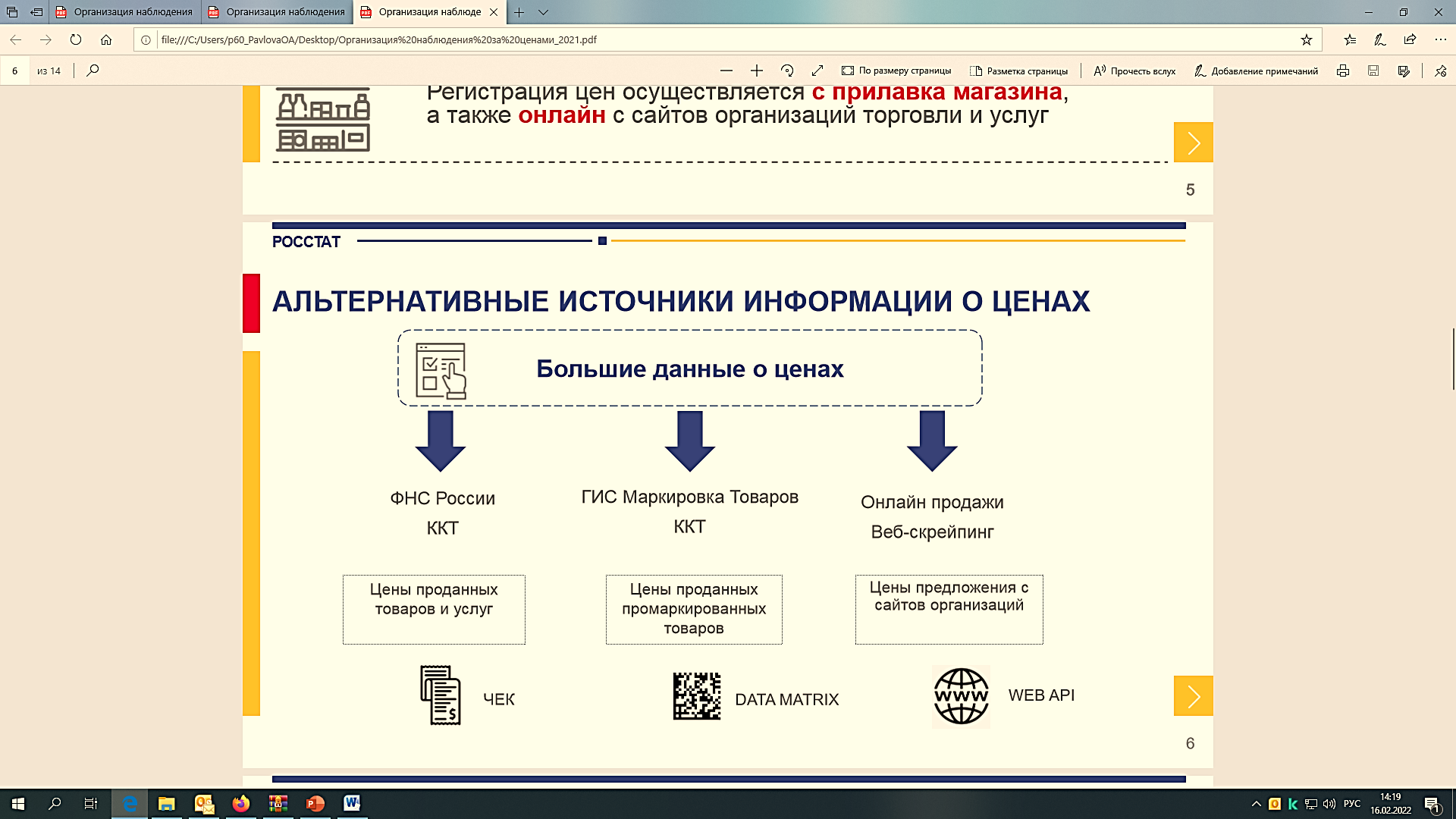 11
[Speaker Notes: Начиная с апреля 2022 года началась работа в «Информационной системе по сбору «Больших данных» (big data) из различных источников для использования их в расчете индекса потребительских цен и статистики торговли» (ИС БД). Сотрудники  отела статистики цен и финансов (специалисты, которые занимаются регистрацией цен) и отдела статистики рыночных услуг, труда, образования, науки и инноваций проверяли идентифицированную и классифицированную информацию из чеков контрольно-кассовой техники (ККТ) (данные получаемые от ФНС России), обработанную машинным методом (разметкой данных), тем самым обучая искусственный интеллект.

С 2023 года  планируется запустить аппаратно-программный комплекс (АПК) «Цены», включающий информационную систему все источники информации о потребительских ценах: данные получаемые на основе ККТ, использование ГИС Маркировки, веб-скрейпинга и АПК РЦ для регистрации цен.]